My day
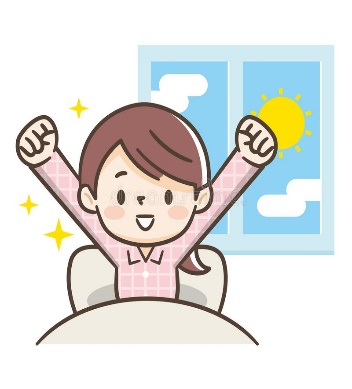 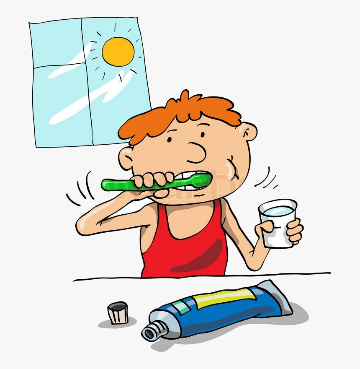 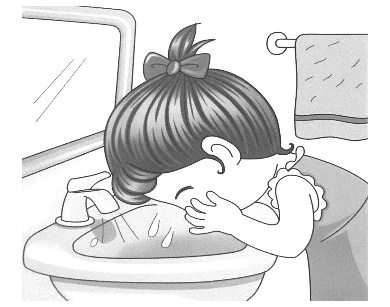 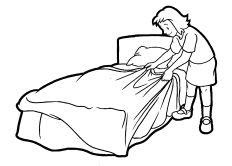 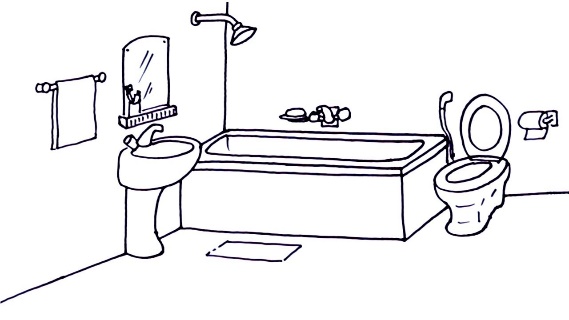 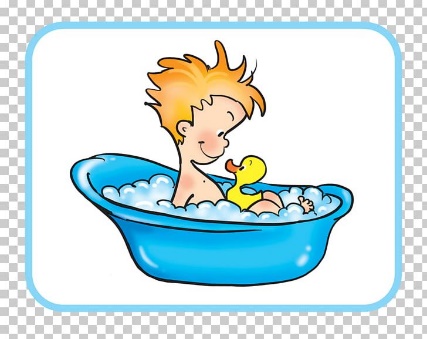 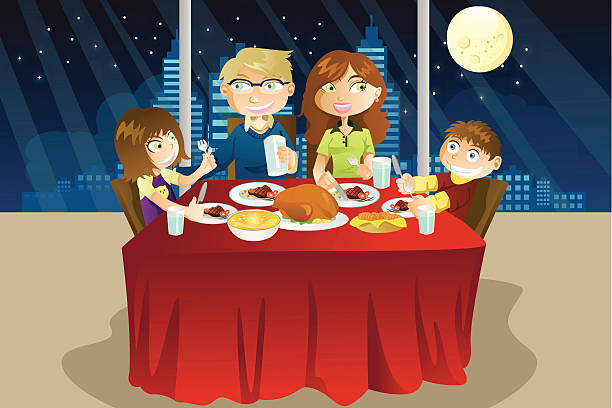 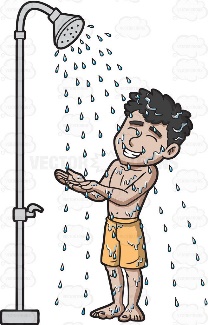 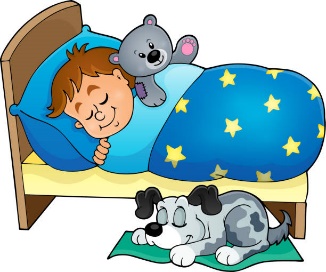 Good night!
Sleep tight!
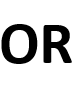 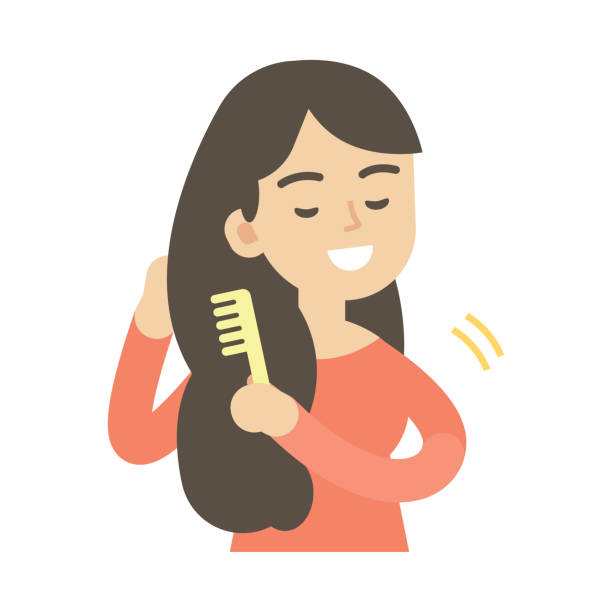 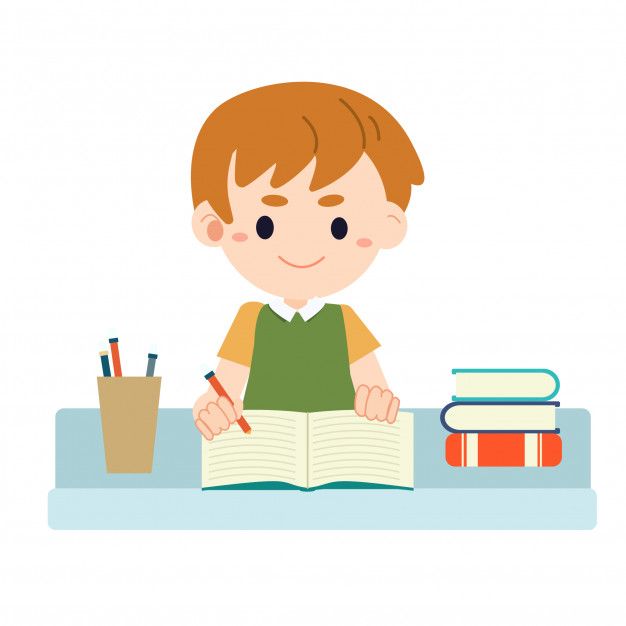 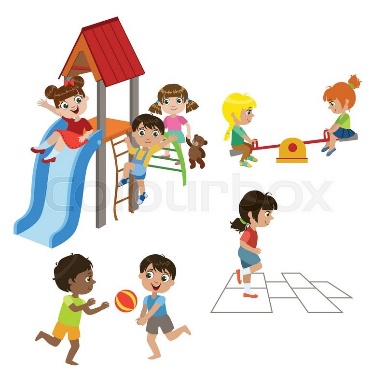 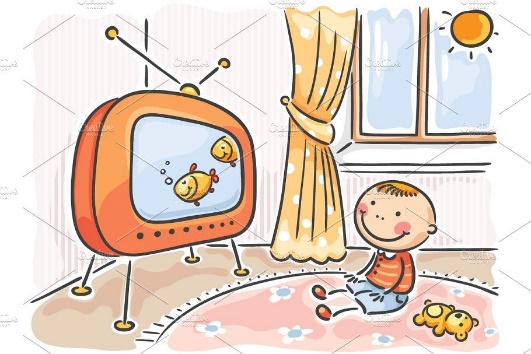 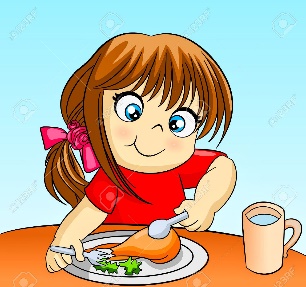 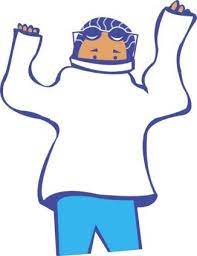 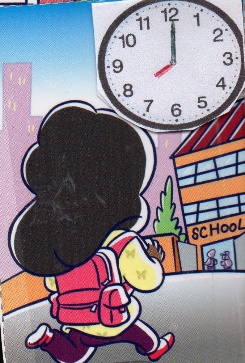 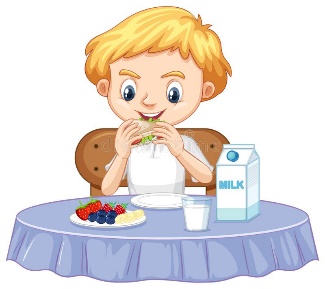 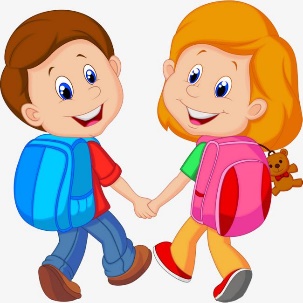 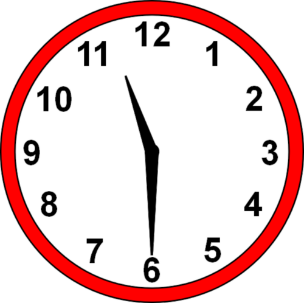 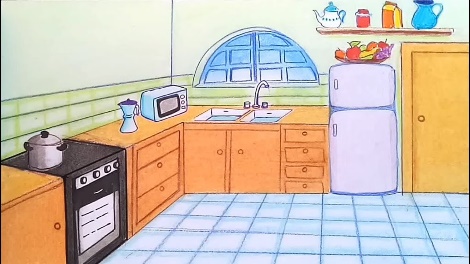 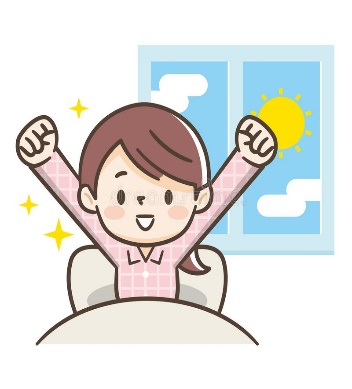 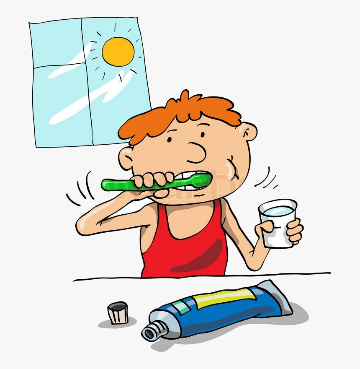 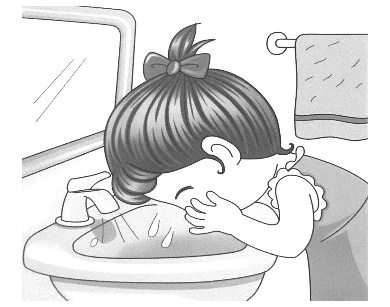 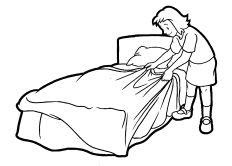 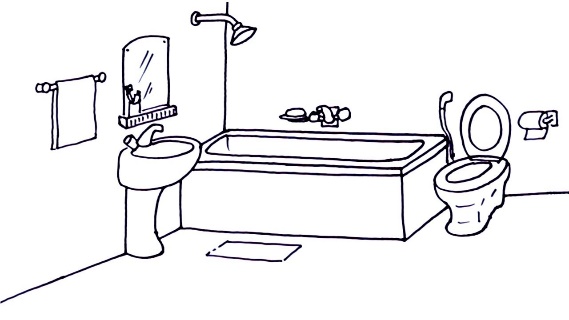 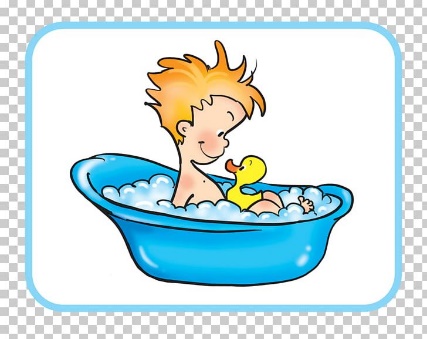 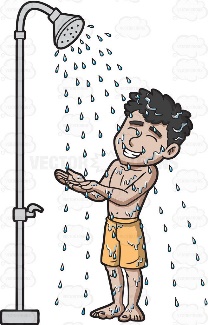 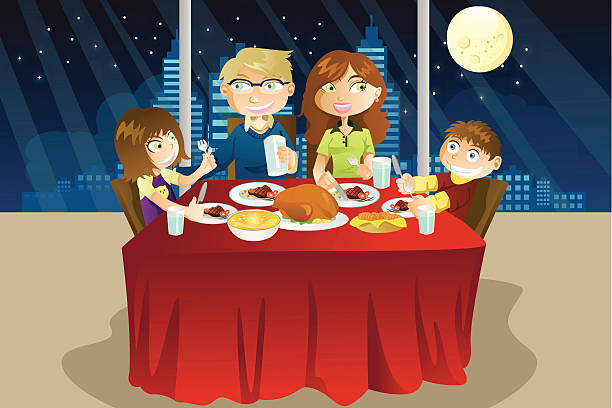 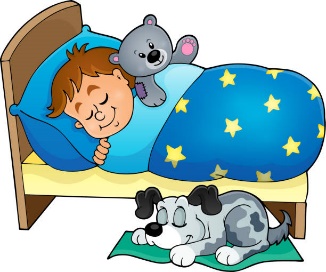 Good night!
Sleep tight!
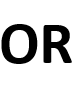 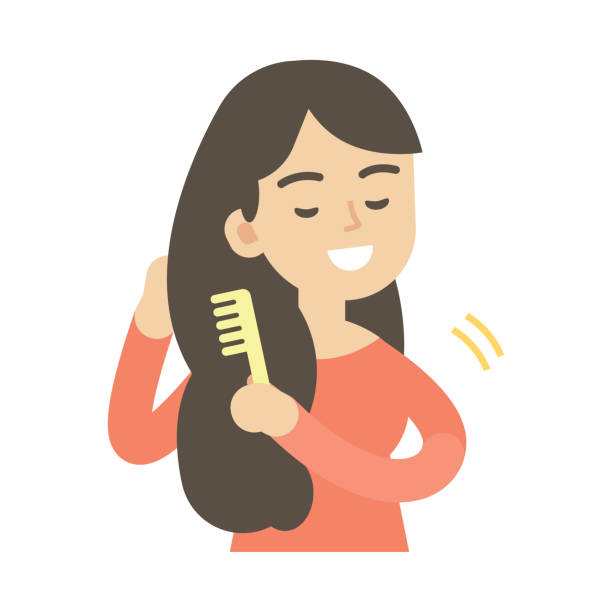 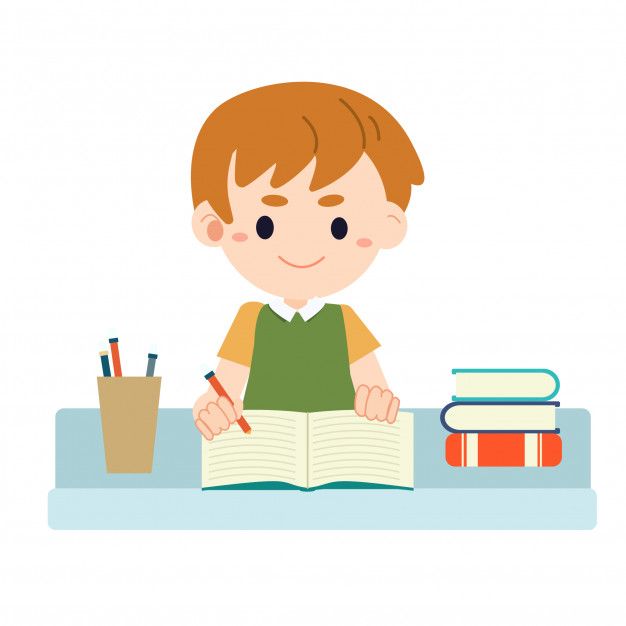 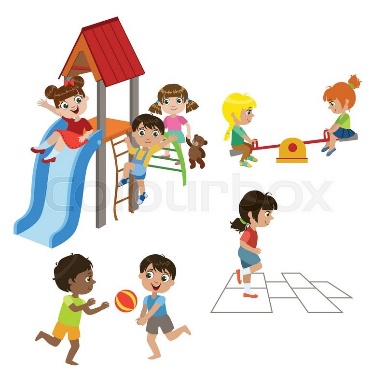 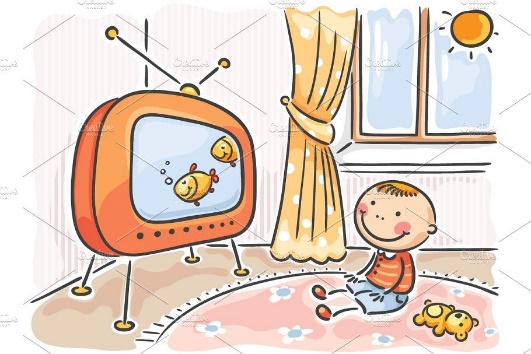 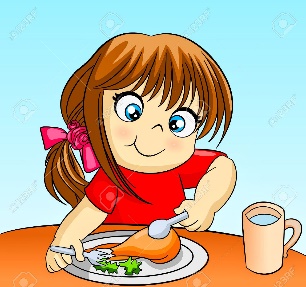 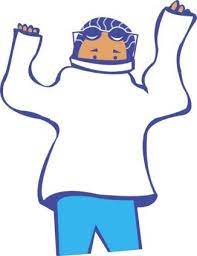 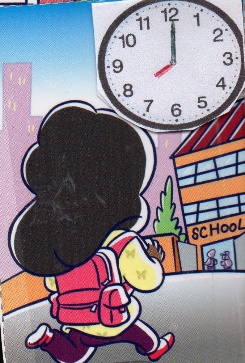 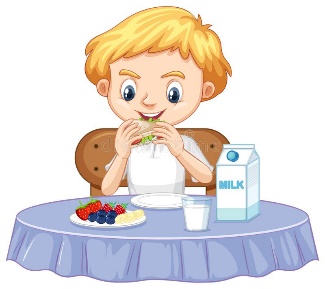 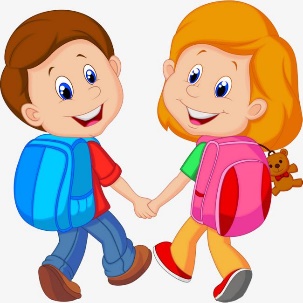 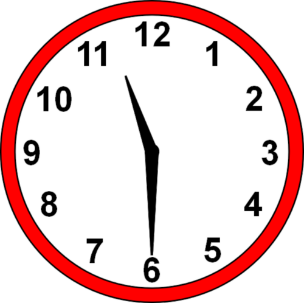 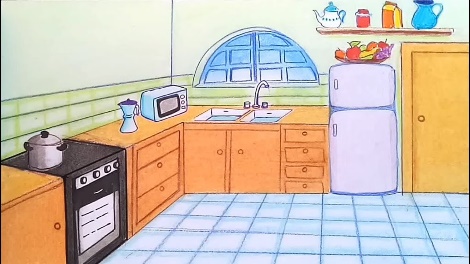